Avtale mellom

XX kommune og 
Helse Førde HF


Fagnettverk innan eldremedisin/
eldreomsorg
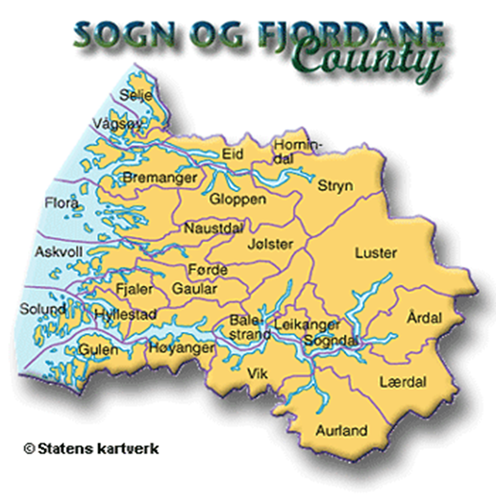 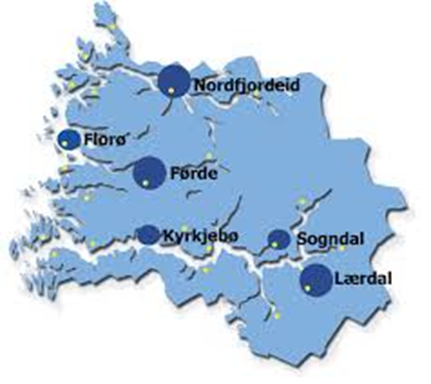 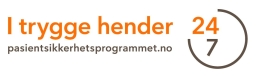 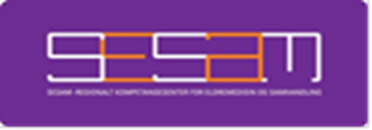 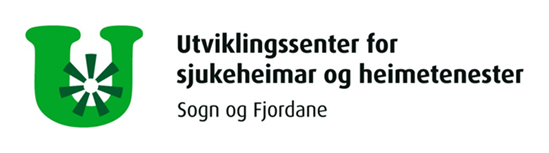 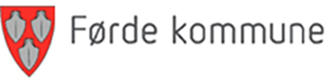 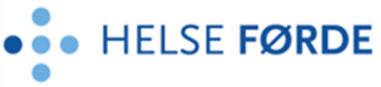 [Speaker Notes: Fagnettverket innan eldremedisin/eldreomsorg. Etablert som ein delavtale mellom kommunane og Helse Førde.
*Nettverket ein arena  for samhandling, for kunnskapsdeling/tilførsel, og for systematisk forbetringsarbeid gjennom t.d. pasienttryggleiksprogrammet. Dette er ein møteplass som vil og kan ta inn aktuelle tema/områder.

Vedtatt i koordineringsrådet sept 2015. Oppstart fagdagar i 2015. 

Statusrapport/evaluering i koord.rådet haust 2018. Vurderingar/konkl: 
God deltaking og evaluering
Ordninga med ressurspersonar er nyttig for dei som er med
Organisering og drift av nettverket har fungert godt og i tråd med avtalen
Grunn til å tru deltaking i nettverket bidreg til å styrke arbeidet med forbetring og kvalitet – komme pasientar og pårørande til gode
Drøfte manglande tverrfagleg deltaking


Drive av USHT og SESAM/Helse Førde
Driftsgruppe og styringsgruppe er etablert og har hatt møter.]
Føremål med nettverket
Vidareutvikle trygge, samordna og tverrfaglege helsestenester
Fremje deling av beste kunnskap mellom kommune- og spesialisthelsetenesta
Styrke engasjementet for arbeid med eldre
Sikre samordning av ressursbruk knytt til fagutvikling
[Speaker Notes: Kunnskapsbasert, pasienttryggleik, forbetringsarbeid]
Organisering
Styringsgruppe 
Driftsgruppe

Ressurspersonar – eigen avtale
Delta på samlingar, sikre kontinuitet
Kompetanse, spreie på eigen arbeidsplass
Bidra til konstruktivt samarbeid og samhandling
Fagutvikling/forbetringsarbeid på eigen arbeidsplass, saman med næraste leiar
[Speaker Notes: : Oppnemnast for to år. Vurdere nye repr i styrings- og driftsgruppa i 2020

Funksjon til ressurspersonar i nettverksgruppa 
- Utvikle særleg kompetanse innan feltet og vere med i spreiing av denne i nettverksgruppa og på eigen arbeidsplass 
- Arbeide saman med næraste leiar om utvikling på eigen arbeidsplass 
- Bidra til konstruktivt tverrfagleg samarbeid og samhandling 
- Ha fokus på brukarmedverknad og på pårørandearbeid 
- Delta på samlingar i nettverket 
- Gje melding til leiar og styringsgruppa for nettverket i god tid ved permisjon eller avslutning av funksjonen]
Avtalar og ressurspersonar
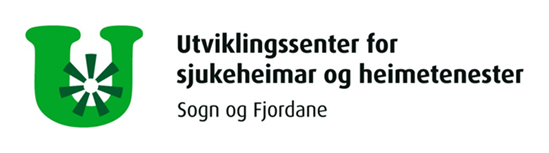 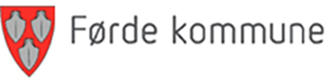 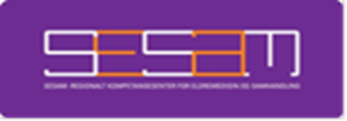 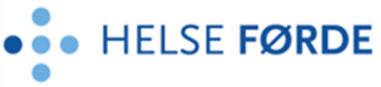 [Speaker Notes: Ressurspersonar i nettverket: 
Ressurspers: Bremanger, Fjaler, Flora, Førde, Gloppen, Hyllestad, Høyanger, Luster, Naustdal, Stryn, Vik, Vågsøy.
(2018: 24)
Helse Førde: med, ANNR, ort, Eid]
Tema for samlingane
2015 / 2016: Medikamentbruk 
	
2017: Akutt funksjonssvikt 

2018: Ernæring

2019: Demens

Førelesingar. Praksisnære innlegg. 
Arbeid med pasienttryggleik og forbetring.
[Speaker Notes: Medikamentbruk: polyfarmasi, bruk av psykofarmaka, demens, delir, samtykkekompetanse
Akutt funksjonssvikt: arbeidet i geriatrisk sengepost , kva fremjar og hemmar god ernæringspraksis? 
Ernæring: særlege ernæringsbehov. Identifisering av underernæring, etiske aspekt ved ernæringsbehandling. Svelgvanskar.]
Fagdagar 2019Overordna tema: Demens
11. april
09.30	Demens, meir enn Alzheimer  v/psykiater Gro Selås 
10.15	Pause 
10.30	forts. Demens, meir enn Alzheimer 
11.15	Kvifor får eg det ikkje til?  v/overlege Eva H. Søgnen 
12.00	Lunsj 
13.00	Fastlegen og demensteamet – ansvar og samarbeid. 			Dialog med fastlege/sjukeheimslege Camilla Savland, og 		sjukepleiar/leiar demensteam  Oddlaug Kvame, begge 			Naustdal kommune. 
14.00	Pause 
14:15	Leve hele livet – kvalitetsreform for eldre	                       		Kort om innhald og planar for arbeid i Vestland				v/Marta Strandos
[Speaker Notes: Demens- med hovudfokus på heimebuande og deira pårørande]
31. oktober
09.30	 Brukar- og pårørandeerfaring 
Janniche Granerud (har Alzheimer) og Hildegunn Fredheim (pårørende). Begge er med i erfaringspanelet til Nasjonalforeningen 
10.15	Pause 
10.30	Kva er viktig for deg i tidleg fase med demenssjukdom? 
				- erfaring og kunnskap frå Demensplan 2020-prosjekt 
				- velferdsteknologi 
v/Mona Michelet, Norsk kompetansetjeneste Aldring og helse 
11.15	Presentasjon leverandørar 
11.30	Lunsj og stands 
12.45	forts. Mona Michelet 
			Erfaringar frå prosjekt i Luster og Sunnfjord 
13.30	Pause og stands 
14.00	Informasjon om prosjekt, aktuelle nettsider mv 
14.15	«Den som er sterk, må også vere veldig snill» 
- om sjølvråderett, makt og omsorg v/Toril Midtbø, førstelektor HVL
Deltaking fagdagar
[Speaker Notes: Snitt: 65]
Evaluering av fagdagane 2019
Nytteverdi av dei ulike innlegga/føredraga (1-5):
	April – snitt 4,2
	Oktober – snitt 4,3

+ fritekst
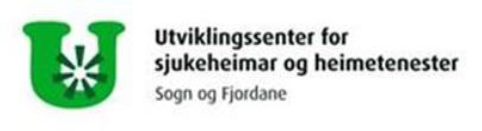 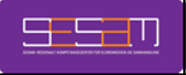 Eigne samlingar for ressurspersonane
Mai 2018:
Utbyte av å vere ressursperson, og korleis det har påverka forbetringsarbeidet på eigen arbeidsstad?
Større fagleg fokus og i dagleg arbeid. 
Meir systematisk arbeid 
Godt å dele erfaringar og få ny kunnskap.
Engasjerte ressurspersonar. 
Utfordring: Korleis organisere seg slik at ein får tid til forbedringsarbeid? 

Korleis sikre best mogeleg oppslutnad og fagnettverksdagane og få framdrift i forbetringsarbeidet?
[Speaker Notes: 15 av 30 deltok.

Korleis sikre best mogeleg oppslutnad og fagnettverksdagane og få framdrift i forbetringsarbeidet?
Ressursar: tek tid, involvere personalgruppa, vere fleire
Organisering: møter/internundervisning, leiarforankring avgjerande
Samhandling: samarbeid i eigen kommune, utfordring med ulike epj (tenestenivå)
Verktøy: gode skjema, reiskap
Utfordringar: motstand mot endring, manglar leiarstøtte]
August 2019:

Systematisk forbetringsarbeid i eigen praksis
      v/Kari Holvik Furevik, Helse Førde og Berit Ullebust, USHT 
	Dele erfaringar og idear til vidare arbeid 

Samhandling rundt personen med demens og deira pårørende - internt i eigen organisasjon og mellom kommune /sjukehus. 
	Behov, utfordringar og  løysingar

Innleiingar, dialog i grupper/plenum
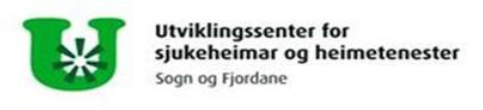 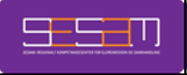 [Speaker Notes: Nyttig. Gode tilbakemeldingar.]
Plan 2020
To fagdagar
Overordna tema «Demens»

Sentrale føringar
Lokale prioriteringar
Samhandling

Samling ressurspersonar
[Speaker Notes: Drøfte / legge fram i drifts- og stryringsgr]
Takk for oss
Greta Gard Endal
SESAM/Helse Førde
greta.elisabet.gard.endal@helse-forde.no
57839322 / +4795128030
Marta Strandos
USHT/Førde kommune
mast@forde.kommune.no
41 52 64 16
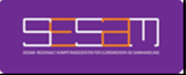 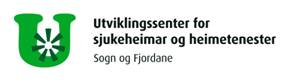